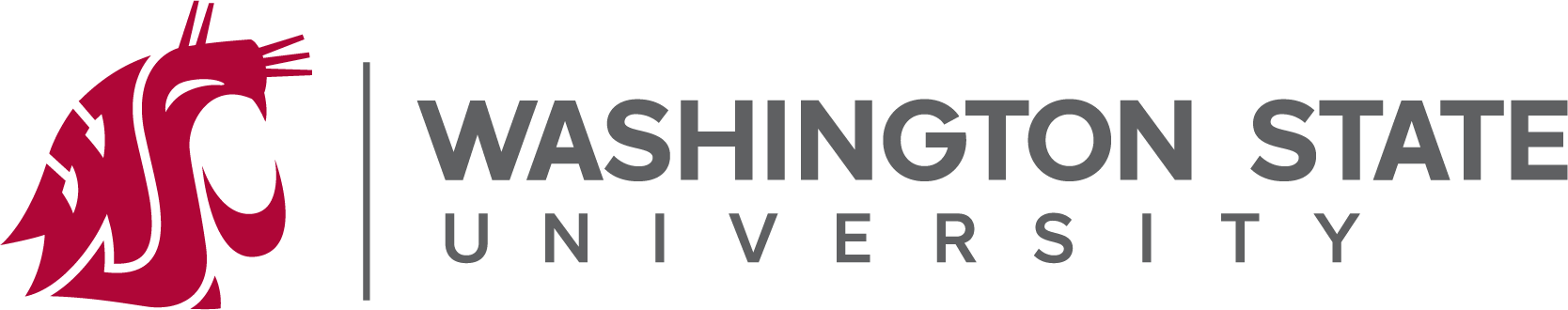 Position Budgeting in Workday
Workday Training
WSU
Position Budgeting in Workday
Course Overview
This training will provide information on how to carry out the position budget functions in Workday. We will demonstrate how to perform business processes and where you can find reporting resources for budget management.
Audience
Position Budget Specialist
Position Budget Manager
Ground Rules
WSU
To ensure a positive, productive environment, please adhere to the following guidelines throughout the duration of the session:
1
2
Keep your microphone muted unless prompted by your trainer or moderator, and use the Zoom Chat feature to ask questions.
If you have a question you would prefer not be discussed during the session, or a highly detailed or individual use-case based question, please submit a ticket to support.workday.wsu.edu.
WSU
Position Budgeting in Workday
Agenda
Position Budget Overview
Create Position Budget
Create Position Budget Amendment
Position Budget Reports
WSU
Position Budgeting in Workday
Course Objectives
After completing this course, you will be able to:
Create Position Budgets

Create Position Budget Amendments
Identify reports for Position Budget management
Section 1:Position Budget Overview
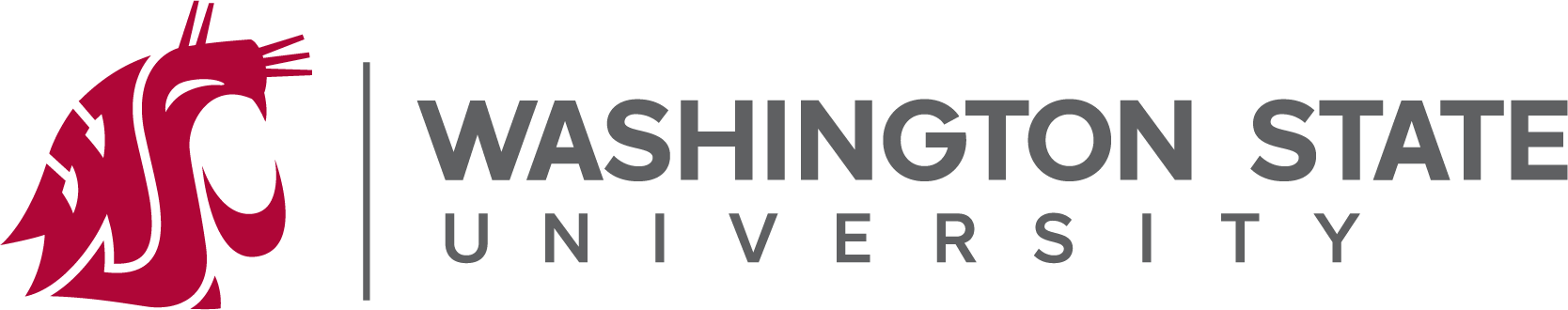 WSU
Position Budget Overview
A Position Budget represents the budgeted compensation and fringe amounts for an individual position in Workday. 
Position Budgets are:
Created for filled and unfilled Positions
Budgeted on a fiscal year basis
Include Salary and Fringe (optional)
Include Position Budget lines that represent the allocation to different combinations of Worktags
Position Budgets may also need to be amended for various reasons.
Similar to Financial Budgets, approved Position Budgets can only be changed via Position Budget Amendment.
Position Budget policy is set by area leadership, please contact your AFO with questions regarding your area’s approach for position budgeting
WSU
Position Budget Overview
Initiator:
Who creates 
Position Budgets & Amendments:
Approver:
Who approves 
Position Budgets & Amendments:
Note: The Position Budget Manager must approve Position Budgets and Position Budget Amendments that they do not initiate.
Position Budget Specialist
Position Budget Manager
Section 2:Create Position Budget
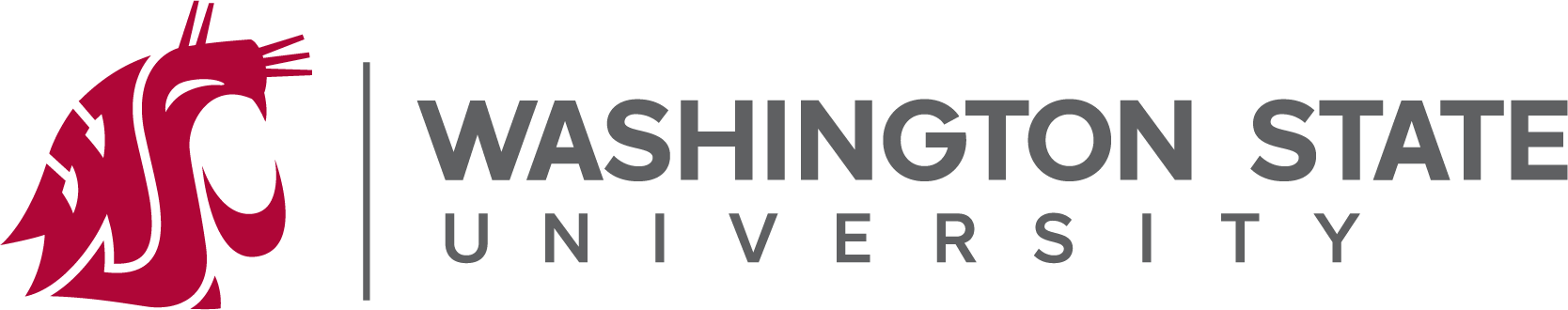 WSU
Create Position Budget
To create a new position budget as a Position Budget Specialist, access the Create Position Budget task using the Workday search bar
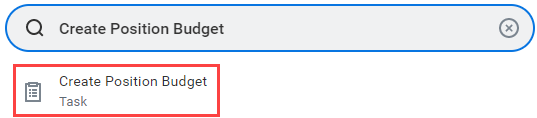 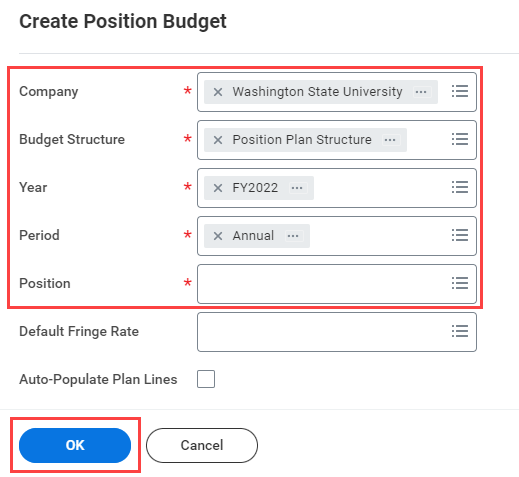 Select the appropriate criteria to establish the new position budget. 
 Company, Budget Structure and Period will be standard
Fiscal Year – enter the fiscal year you are budgeting for, typically current year.
Position – find the position you are looking to create a budget for. Search using position# or worker name.
Default Fringe Rate (optional) – enter a fringe rate percentage if desired. This can also be added later.
Auto-Populate Plan Lines (optional) – this will populate budget lines based on existing payroll commitment lines
WSU
Create Position Budget
Enter Plan Information to form the budget header
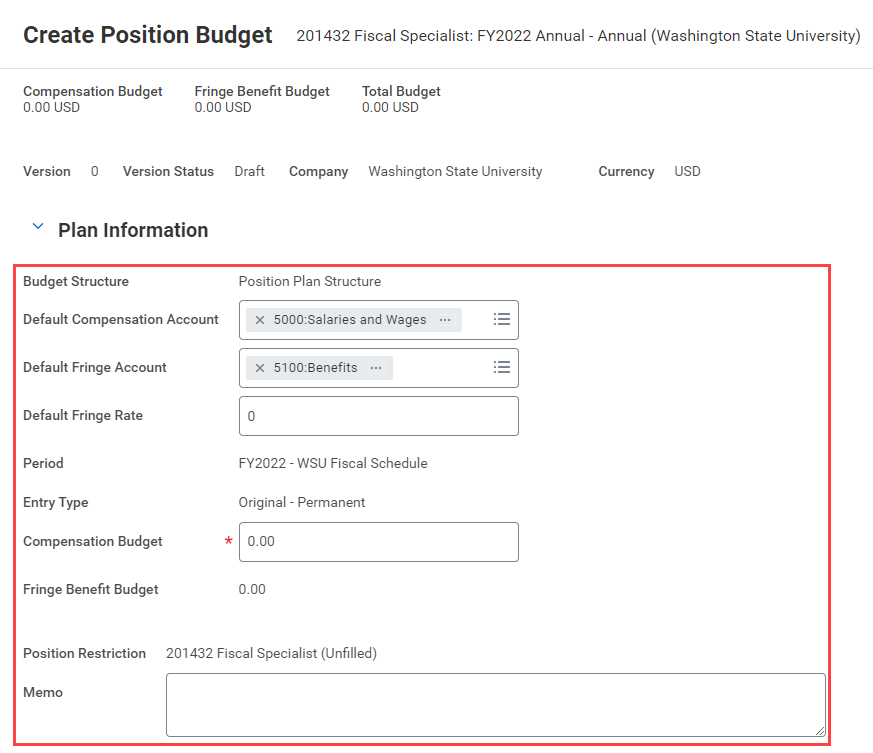 Compensation and Fringe Account – select the ledger accounts for each portion of budget

Default Fringe Rate – Set a default fringe rate percentage, if applicable 

Compensation Budget – Set the total budget value for the position

Memo – Add any notes or information relevant to this budget creation.
WSU
Create Position Budget
Enter worktags and values to build the Plan Line details
Worktags – enter the applicable financial worktags to build out line detail for the position
Values – enter the line value for each set of worktags for compensation and fringe (if applicable). 
Values can be entered using a percentage of the total, or as a whole value amount.
Splits – add lines to split the budget as needed. Lines must sum to the total compensation budget listed in the Plan Information (header)
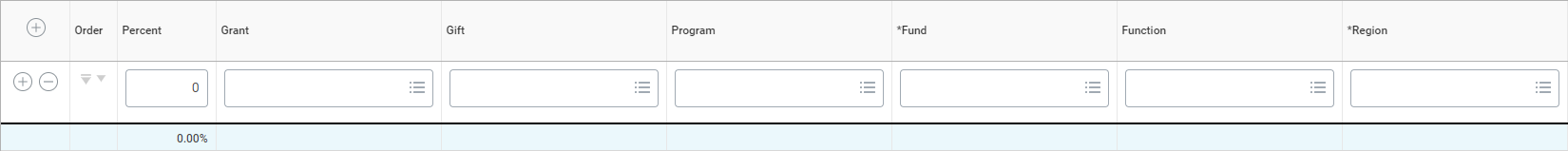 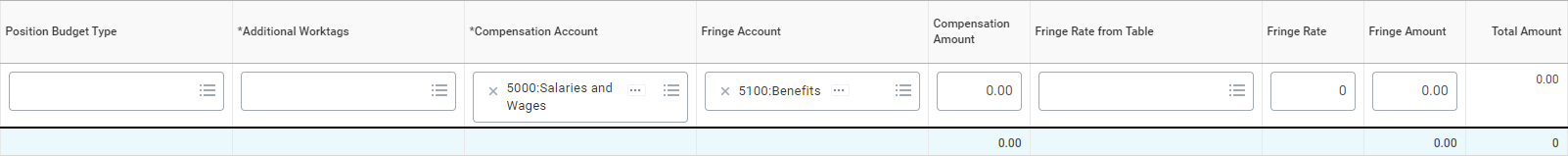 WSU
Create Position Budget
Submit Position Budget for approval
Once all relevant information has been completed, submit the budget for approval. You can also;
Save for Later – this will save a draft of the budget, which can be further edited or submitted at a later time
Cancel – this will return you to the Workday home screen

Approvals
Position budgets submitted by Position Budget Specialists will route to the Position Budget Manager for approval
If the Specialist also holds the Manager role for all Cost Centers, budget will auto-approve
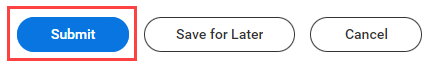 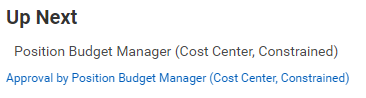 Section 3:Amend Position Budgets
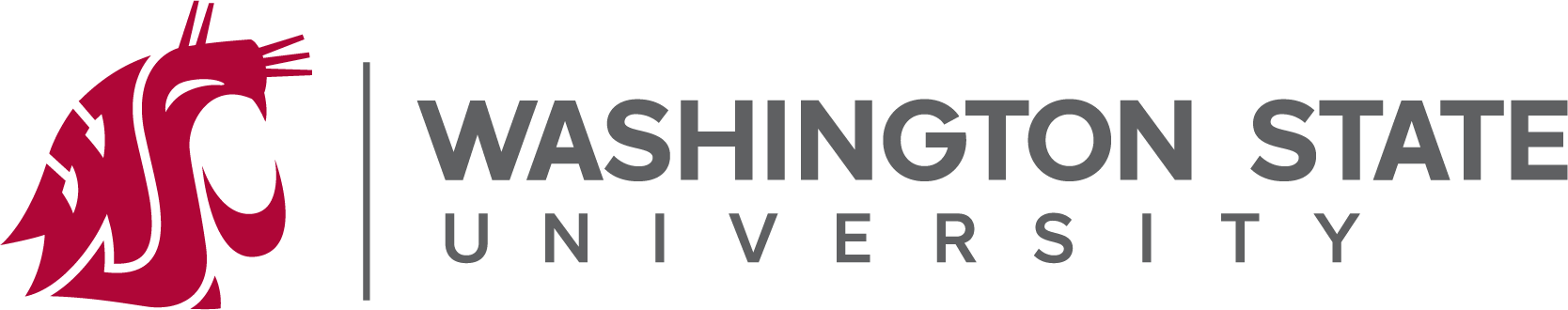 WSU
Create Position Budget Amendment
To amend a position budget as a Position Budget Specialist, access the Create Position Budget Amendment task using the Workday search bar
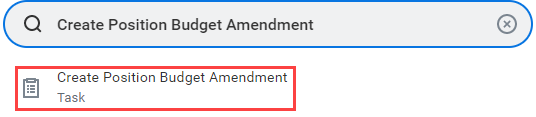 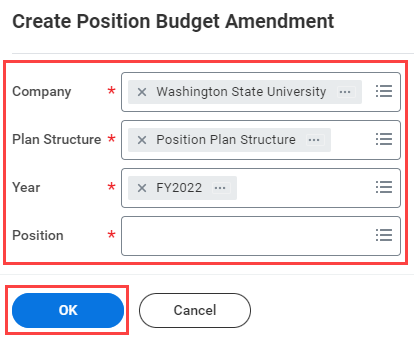 Select the appropriate criteria to create the amendment
 Company and Plan Structure will be standard
Fiscal Year – enter the fiscal year you are budgeting for, typically current year.
Position – find the position you are looking to create an amendment for. Search using position# or worker name.
WSU
Create Position Budget Amendment
Enter Plan Information to amend the budget header
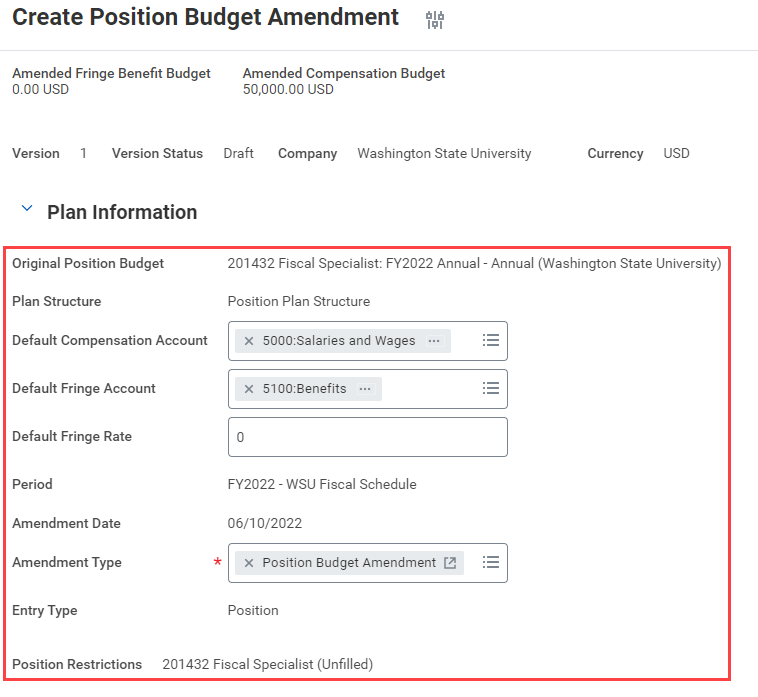 Compensation and Fringe Account – select the ledger accounts for each portion of budget

Default Fringe Rate – Set a default fringe rate percentage, if applicable 

Amendment Type – Select Position Budget Amendment
WSU
Create Position Budget Amendment
Enter Amendment Summary details to change budget value
Amendment – enter the net change in total value for the position budget
Amended Budget – enter the new total value of the position budget
Note – only one of these fields needs to be filled out. Workday will adjust the other value based on your inputs. For example – if you input a $5,000 “amendment” amount, the amended budget will adjust to reflect the increase, and vice versa
Memo – Add any notes or information relevant to this budget amendment
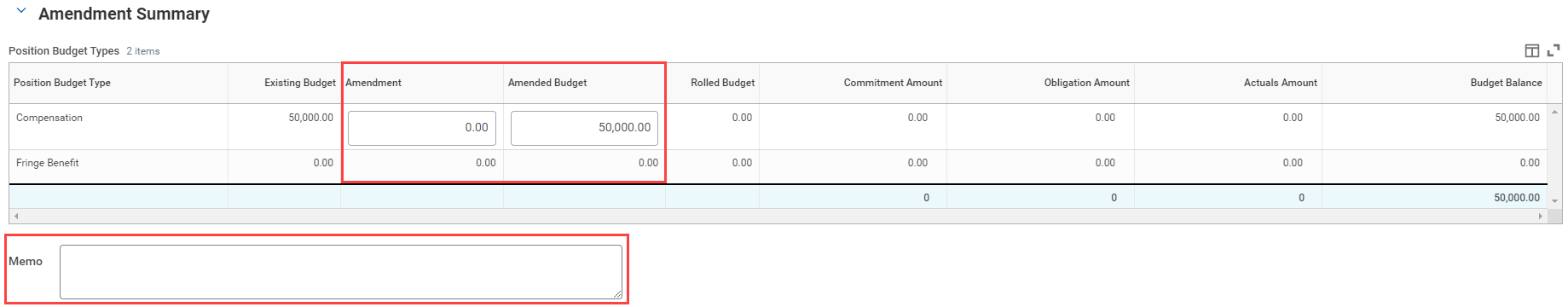 WSU
Create Position Budget Amendment
Enter worktags and values to build the Budget Amendment Lines
Worktags – enter the applicable financial worktags to build out line detail for the amendment
Values – enter the line value for each set of worktags for compensation and fringe (if applicable). 
Values can be entered using a percentage of the total, or as a whole value amount.
Splits – add lines to split the budget as needed. Lines must sum to the total compensation budget listed in the Plan Information (header)
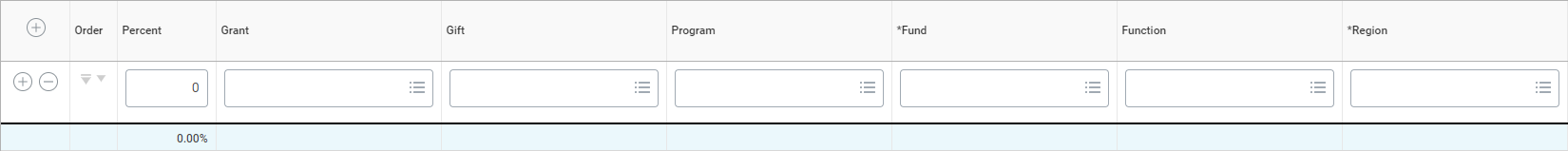 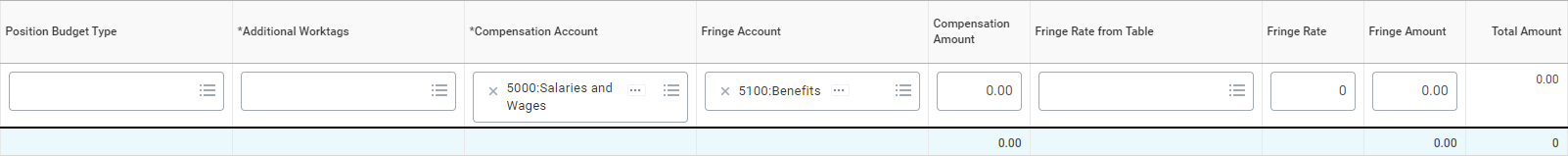 WSU
Create Position Budget Amendment
Notes about position budget amendment line details
If the overall value of the budget is the only thing changing, there are no changes needed in this section. Workday will calculate new line values using the existing split percentage.

Budget Amendment Lines must equal the total amended budget amount

To end an existing line, set the value to $0. An existing line cannot be removed.

Version History – there is a version history tab available on this screen which will show the original version of the budget, as well as an amendment history for reference
WSU
Create Position Budget Amendment
Submit Position Budget Amendment for approval
Once all relevant information has been completed, submit the amendment for approval. You can also;
Save for Later – this will save a draft of the amendment, which can be further edited or submitted at a later time
Propose Amendment – allows you to review the amendment details you have entered before submitting to workflow
Cancel – this will return you to the Workday home screen

Approvals
Position budgets amendments submitted by Position Budget Specialists will route to the Position Budget Manager for approval
If the Specialist also holds the Manager role for all Cost Centers, amendment will auto-approve
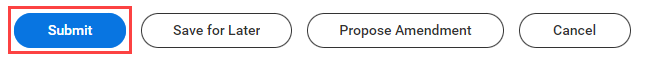 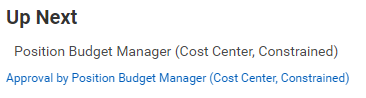 Section 4:Position Budget Reporting
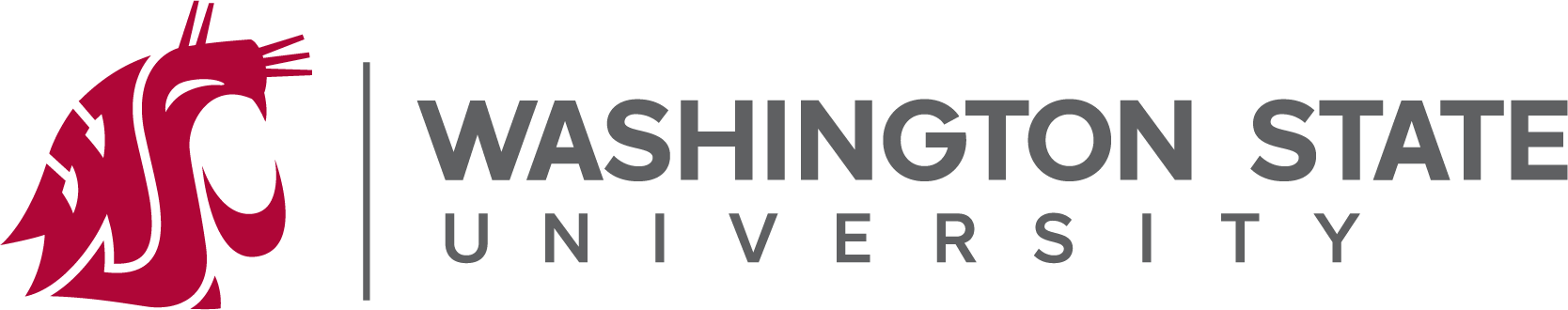 WSU
Position Budget Reporting
Find Position Budgets and Amendments – Workday delivered report to find individual position budgets. Also useful for finding draft/saved for later budgets and amendments.
 CR FIN Position Budget Lines by Worktag – Custom report that returns all position budget line detail for the prompted organization (CC/CCH/Sup Org) or position.
CR FIN Position Budget Balance Summary – Custom report which compares position budget to payroll accounting detail. Intended to help identify variances between budgeted and actual expenses for a position by worktags.
CR FIN Financial and Position Budget Comparison Summary – Custom report which compares position budget to financial budget details. Intended to identify variance between amount budgeted for payroll in the financial plan structure against amount budgeted to positions in the position plan structure.
WSU
Position Budgeting in Workday
Course Summary
You should now be able to:
Create Position Budgets
Create Position Budget Amendments
Identify reports to manage Position Budgets
WSU
Position Budgeting in Workday
Course Evaluation
Please take a moment to complete a brief survey providing us feedback on today’s training session. Your feedback will help us improve Workday training materials.  

Suggestions for future trainings?

https://wsu.co1.qualtrics.com/jfe/form/SV_3ql1sztsFwp0zn7
WorkdaySupport
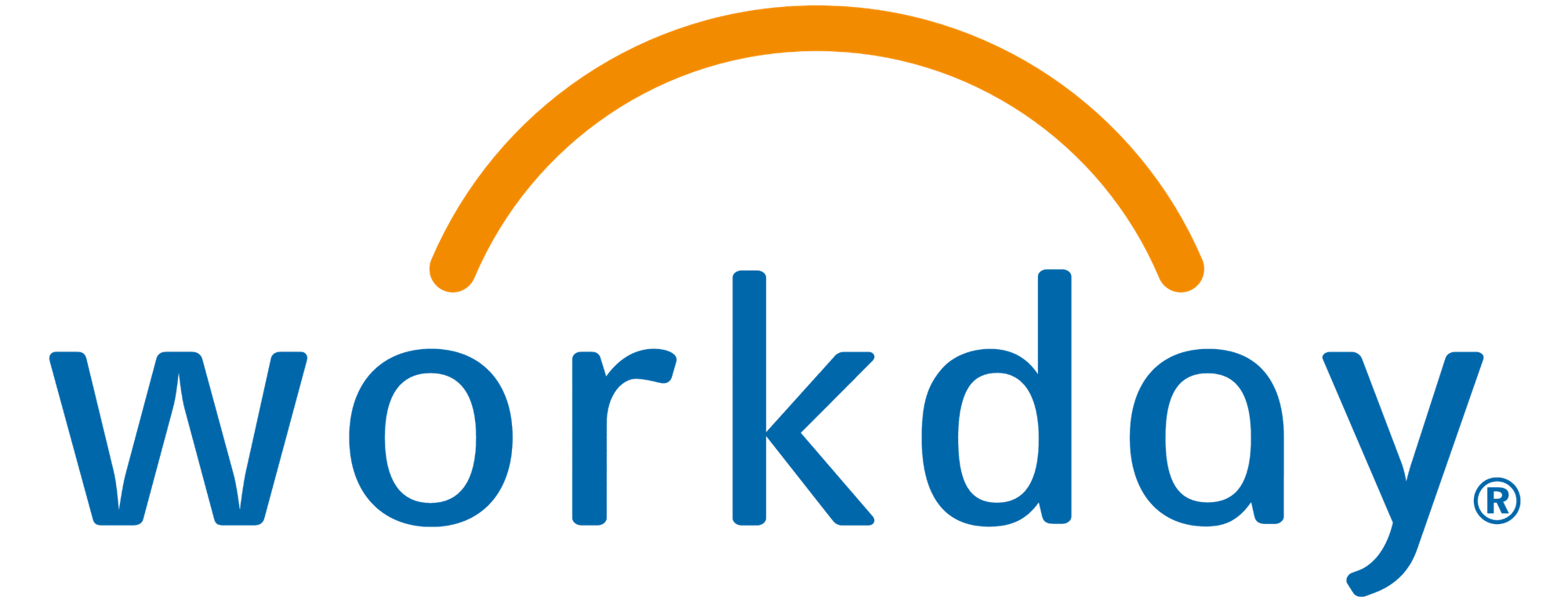 Workday Service Desk
Modernization Website
WSU
Position Budgeting in Workday
Success!
You’ve completed today’s training. 

Questions? Please contact support.workday.wsu.edu
Thank you!
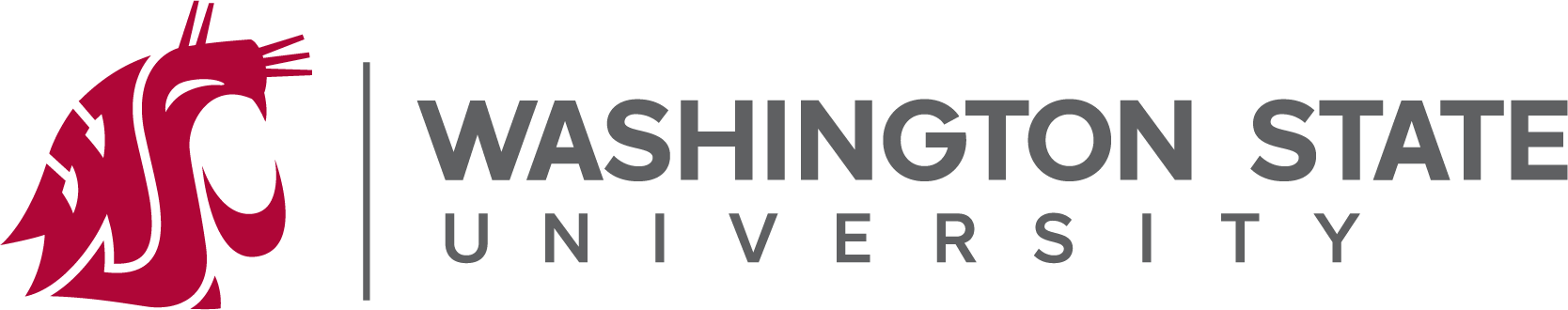